Консультация для воспитателей«Использование ИКТ                                                           в художественно-эстетическом развитии детей» подготовила: Храмченко Елена Анатольевна
Современное дошкольное образование невозможно представить без информационно-коммуникационных технологий. Однако ресурсы ИКТ разнообразны, их выбор зависит от задач, которые стоят перед педагогом.

Информатизация образовательного процесса заставляет воспитателей;
следовать современным требованиям, осваивать возможности ИКТ;
быть для воспитанников проводником в мир информационных технологий;
формировать у них основы информационной культуры;
повышать свой профессиональный уровень и компетентность родителей в вопросах использования ИКТ.
Как использовать ИКТ для решения задач художественно-эстетического развития дошкольников?

Интерактивные (виртуальные экскурсии);

Презентации, видеопрезентации, игровые и интерактивные презентации;

Рисование с помощью  графических редакторов;

Электронные энциклопедии;
Интерактивные (виртуальные экскурсии)
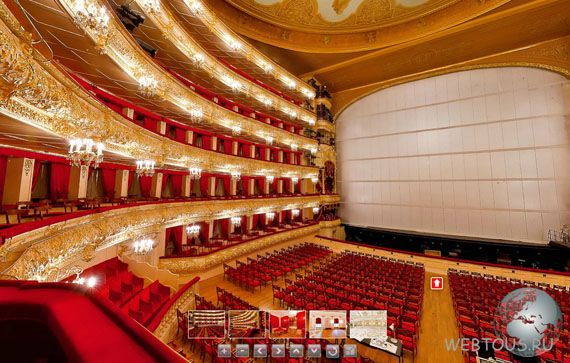 Не знаете, как рассказать детям о редких профессиях и истории возникновения разных предметов? Виртуальная экскурсия для вас находка. Например, в ходе одной из НОД педагог и воспитанники виртуально посетили типографию, узнали, как ее работники печатают газеты, журналы, книги.
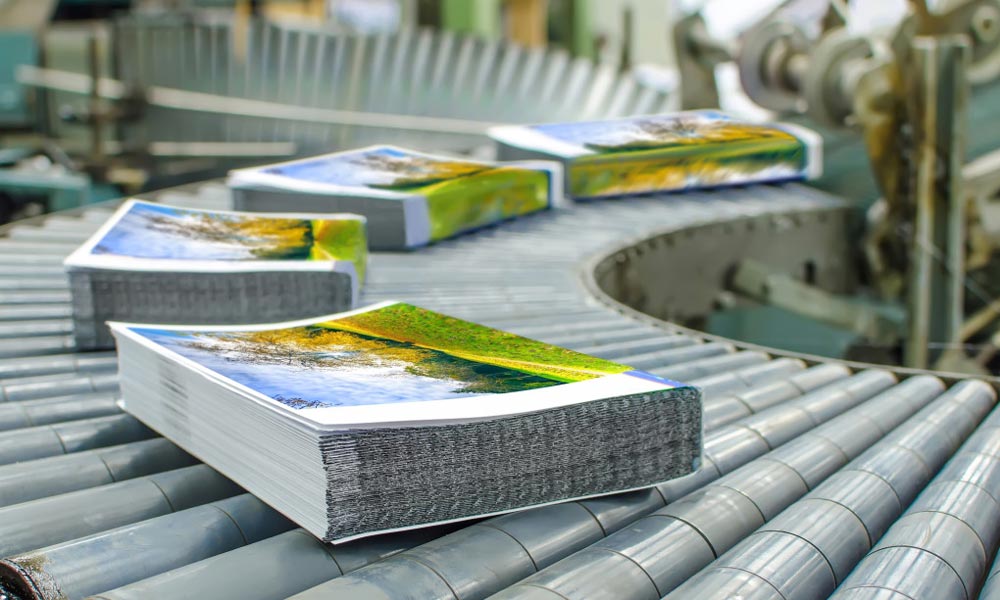 Видео-, игровыеи интерактивные презентации
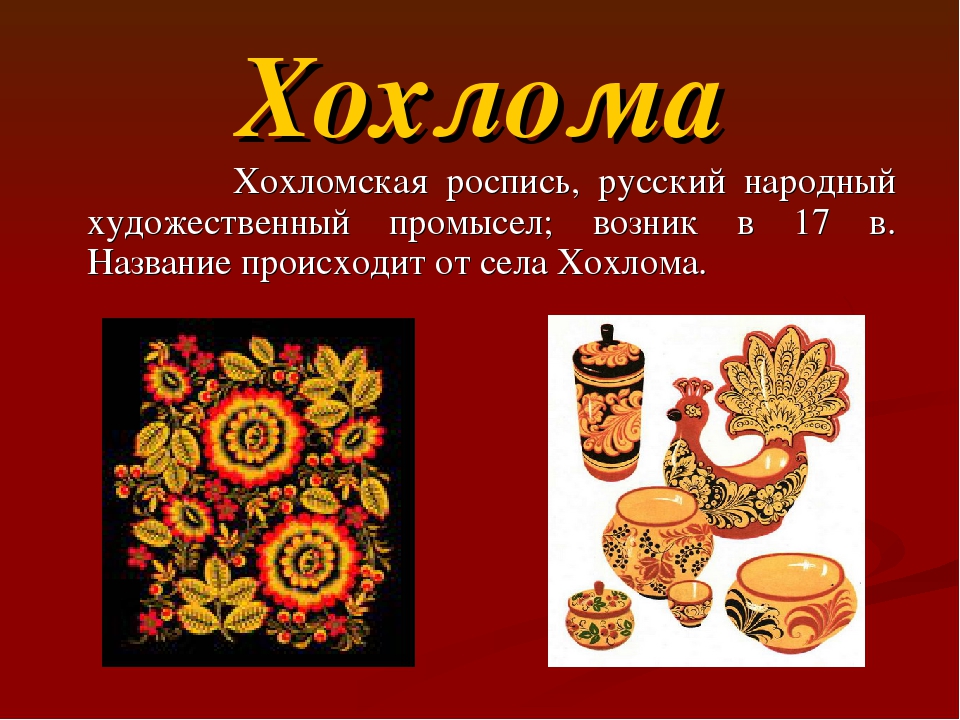 Данные заданияразвивают у детей логическое и абстрактное мышление, помогают сформировать навыки, необходимые для обучения в школе: принимать самостоятельные решения, быстро переключаться с одной деятельности на другую и т. д.
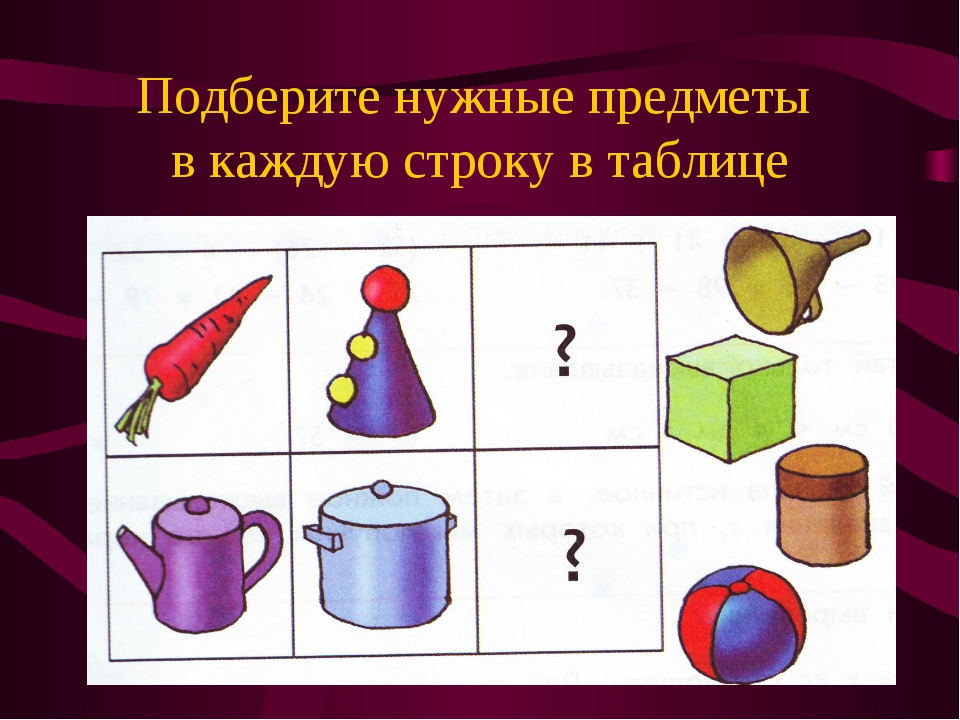 Электронные энциклопедии